Lek – sesja jesienna 2018
Zbiorcze wyniki LEK – sesja jesienna 2018lekarze zdający po raz pierwszy
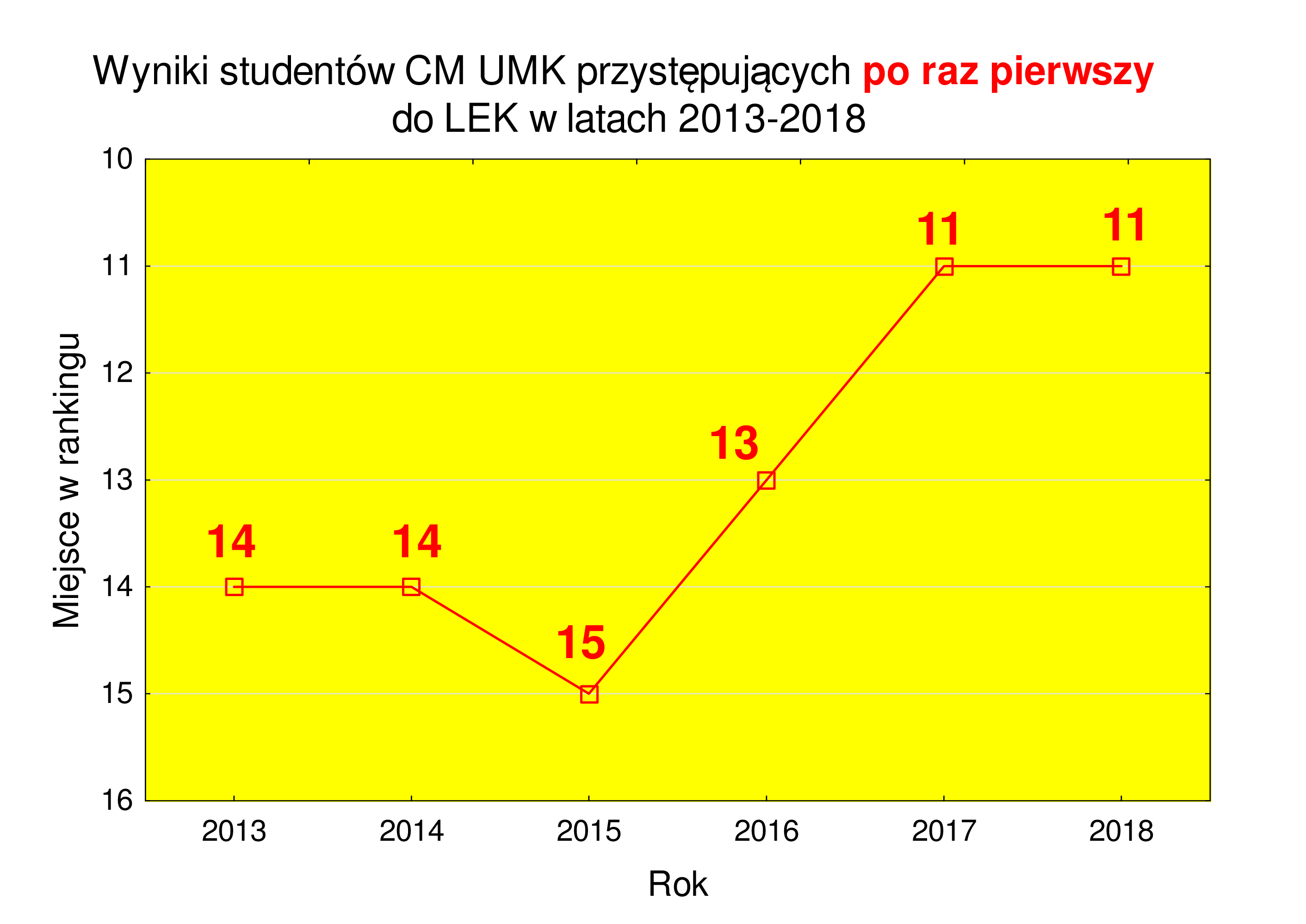